Презентация для детей средней группы по формированию ЗОЖ : Откуда берутся болезни?
Подготовила: воспитатель 
средней группы МБОУ «ЦО №14»
Лазарева П.А.
Где больной ребенок? Где здоровый?
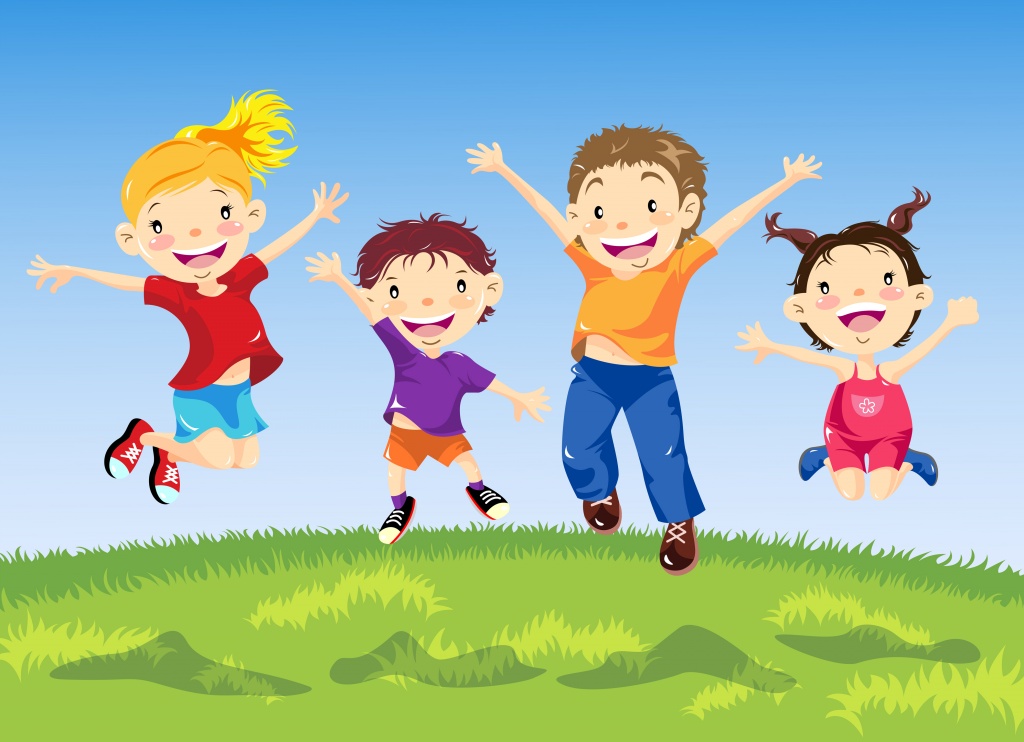 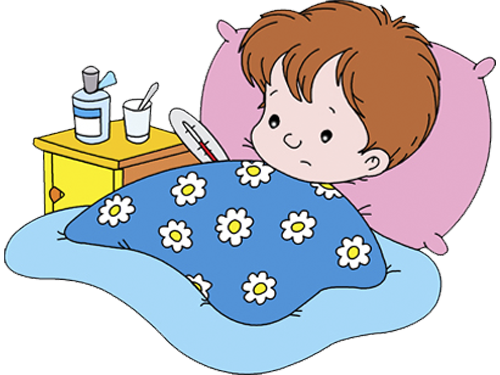 Там, где грязь, живут микробыМелкие – не увидать.Их микробов, очень много,Невозможно сосчитать.Если грязными рукамиКушать или трогать рот,Непременно от микробовСильно заболит живот.
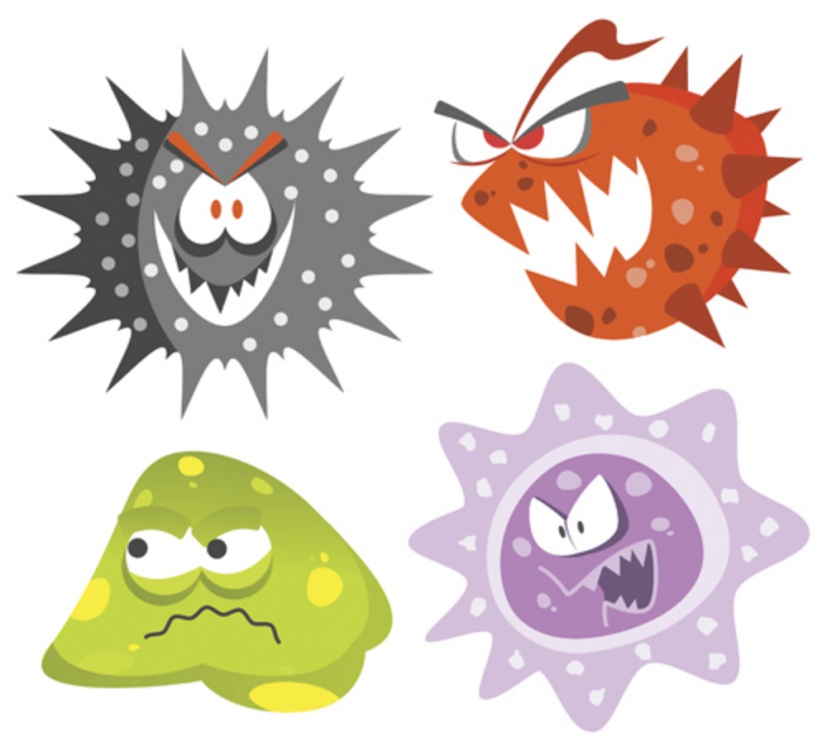 Микробы под микроскопом
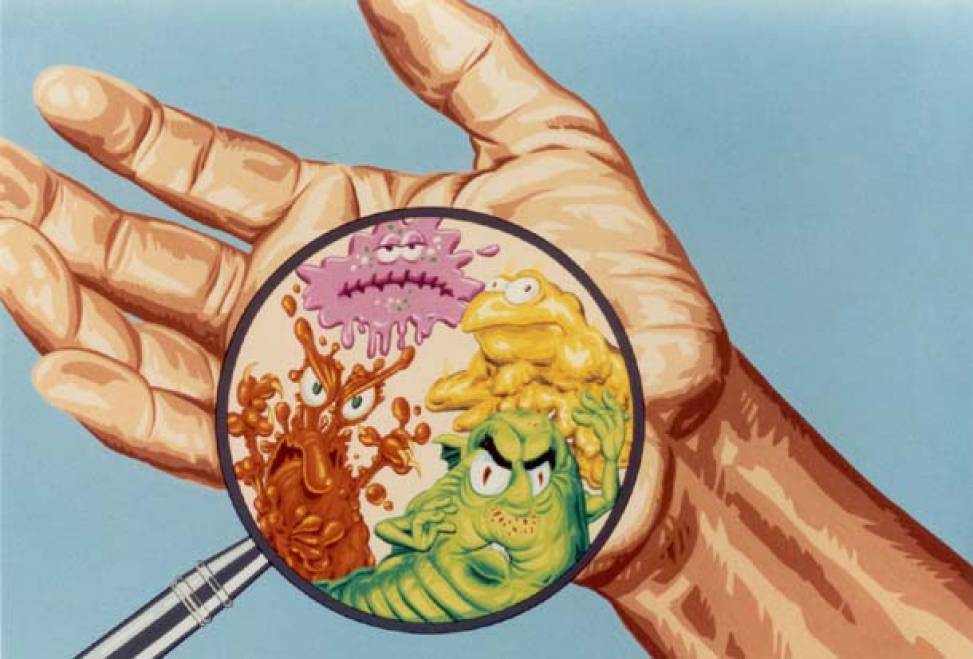 Где живут микробы?
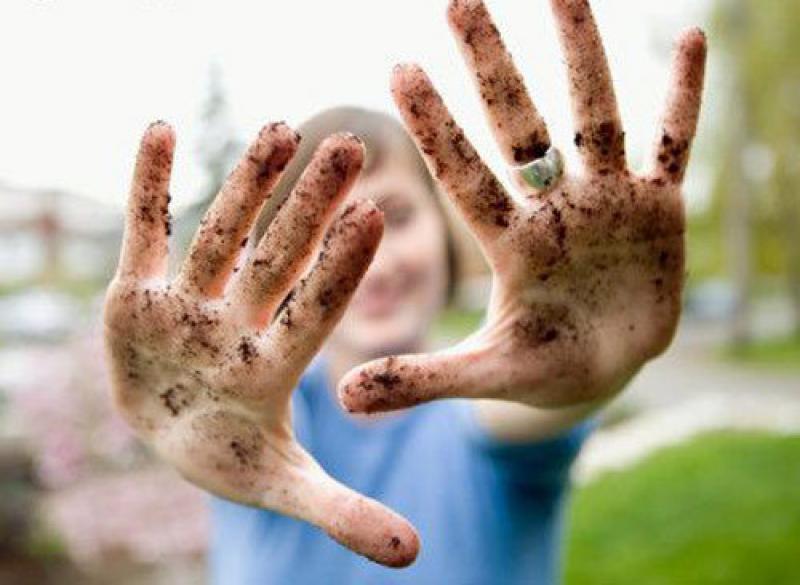 Как микробы попадают в организм?
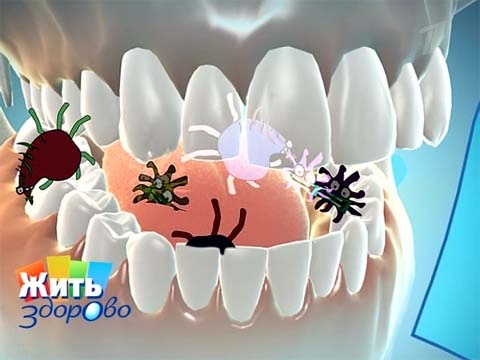 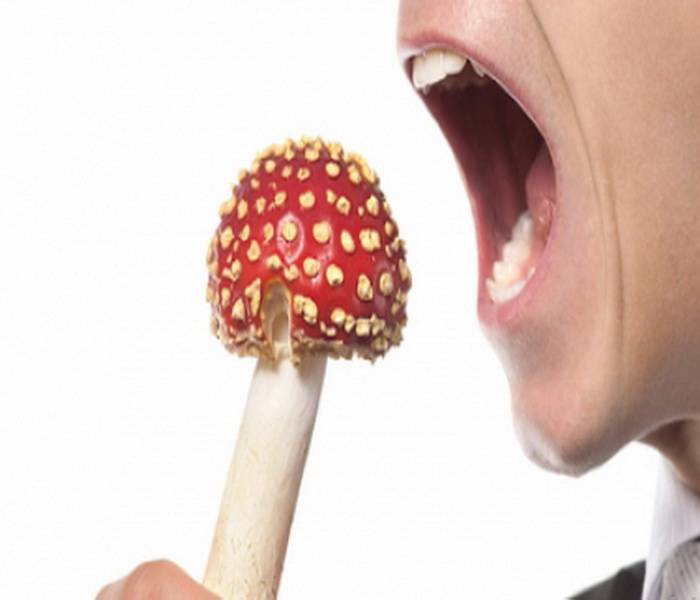 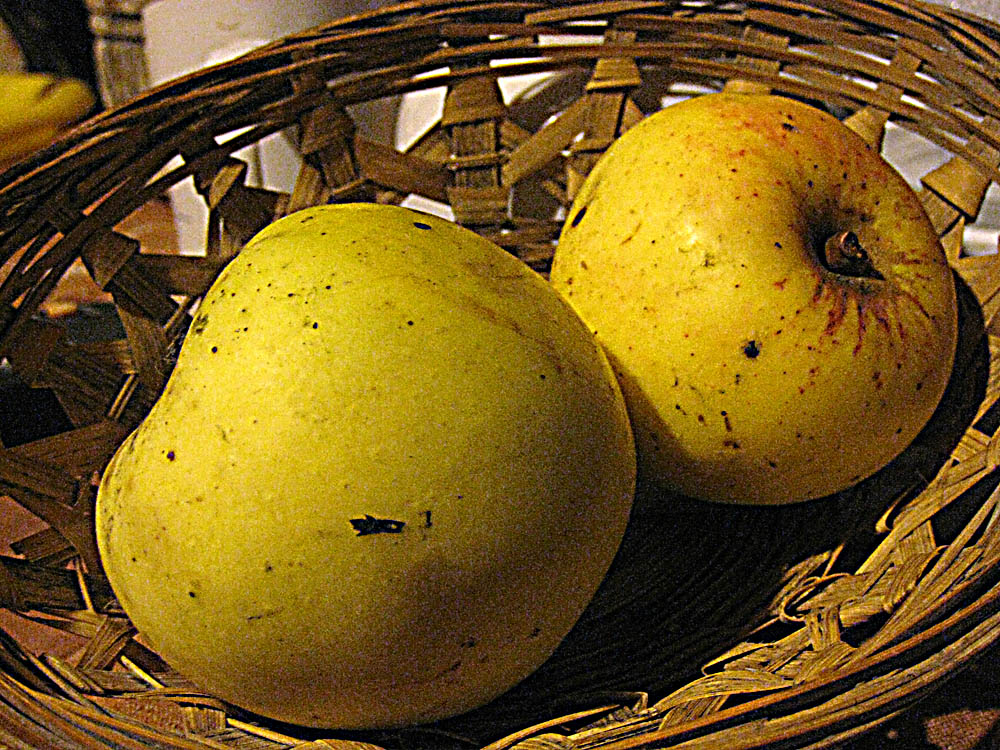 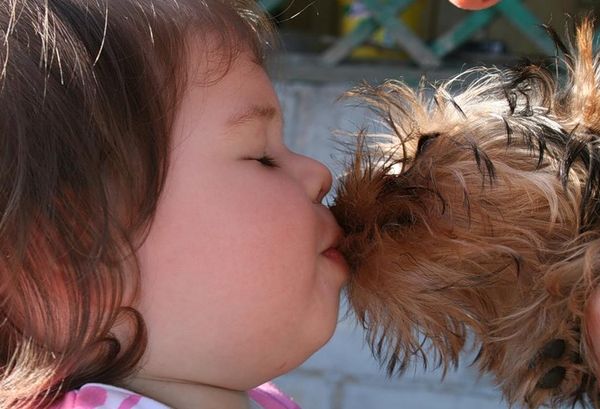 Чего боятся микробы?
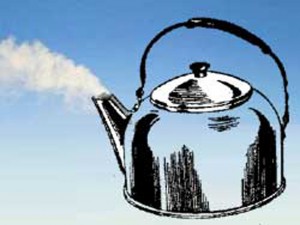 Кисломолочные бактерии превращают молоко в ряженку, кефир, сыр.
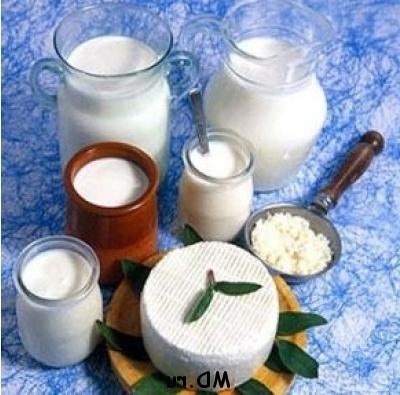 А как же нам защититься от микробов?1. Есть чистыми руками.
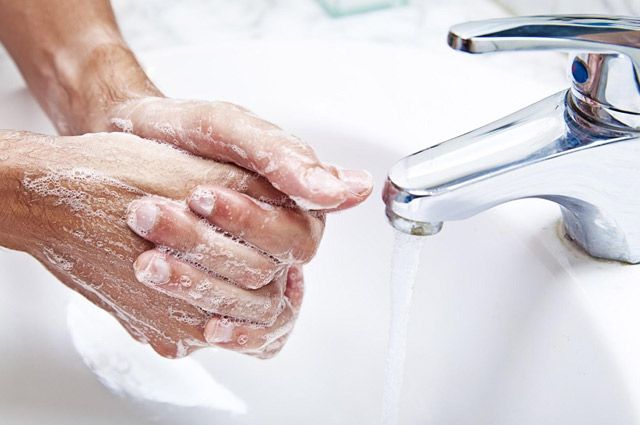 2. Руки надо вытирать насухо
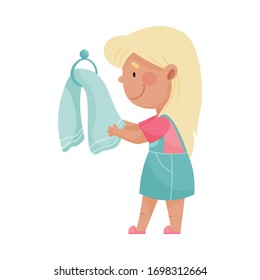 3.Обязательно мыть руки.
4.Мыться перед сном
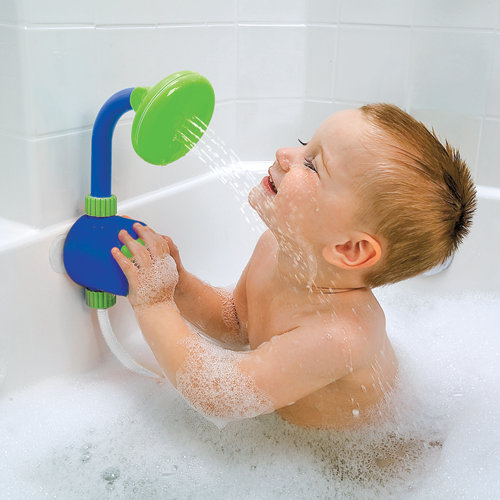 5.Не есть на улице
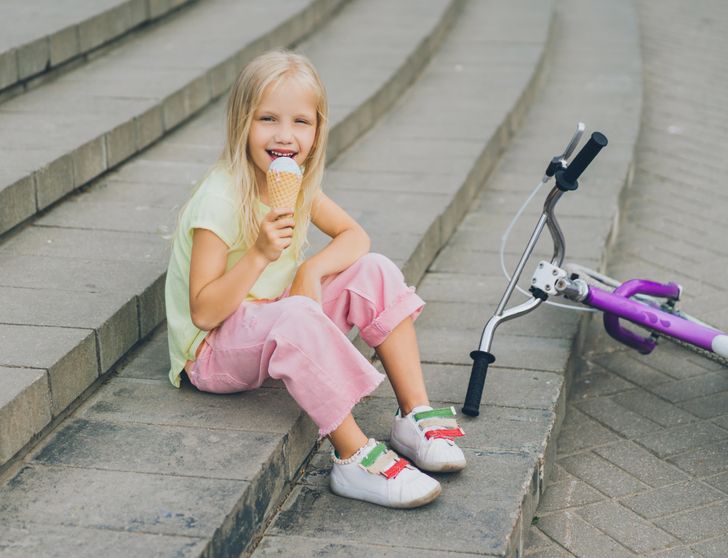 6.Овощи и фрукты обязательно мыть.
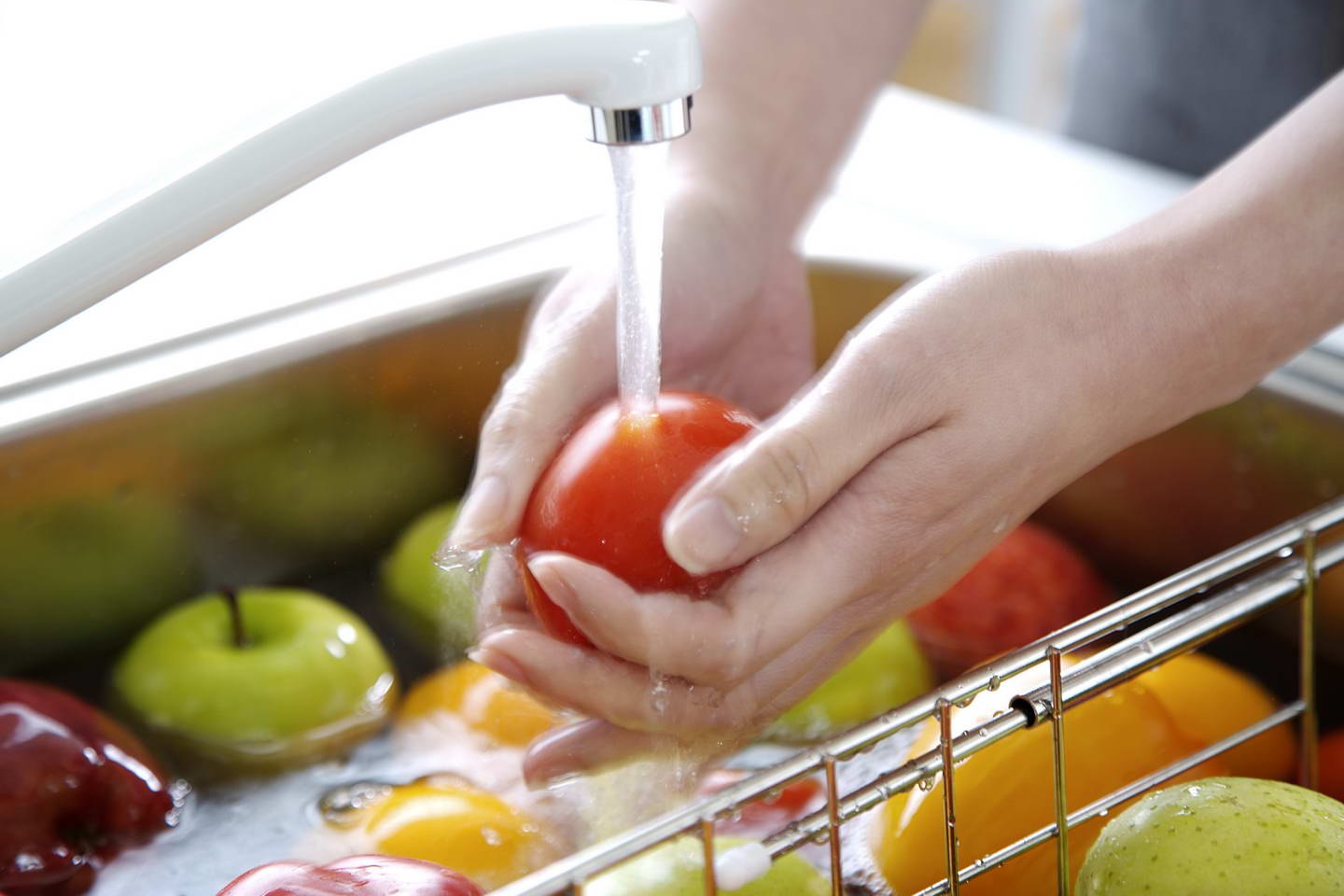 7. Не общаться с больными людьми.
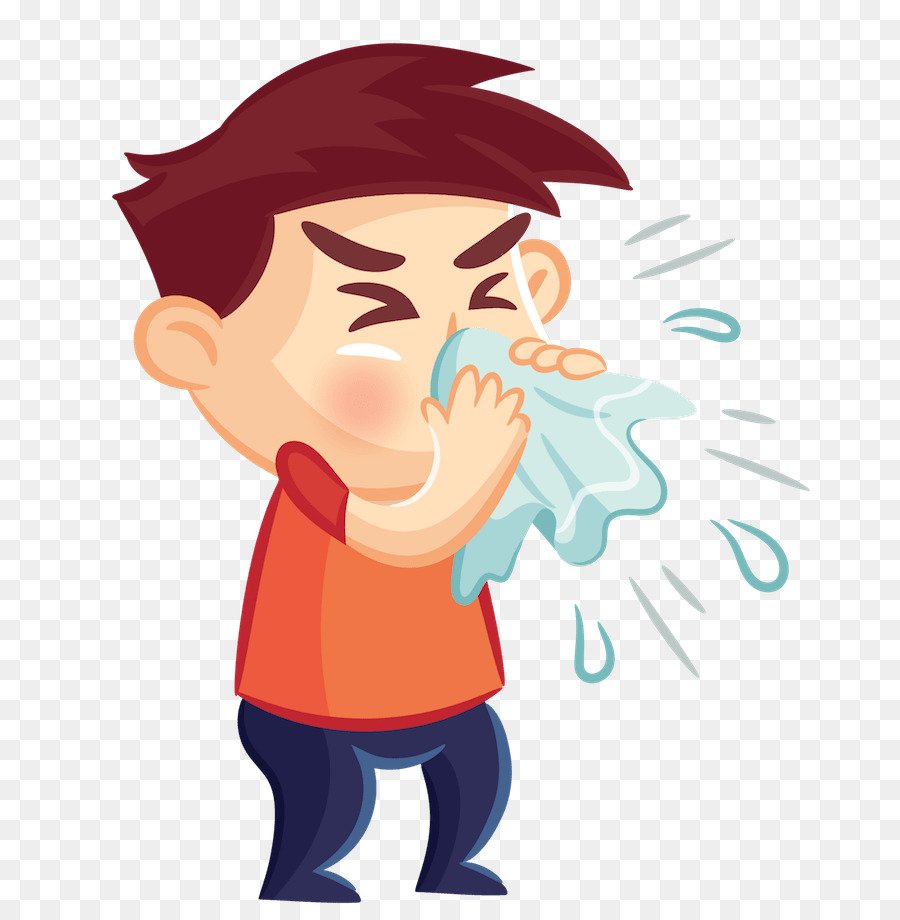 8. Есть полезные продукты.
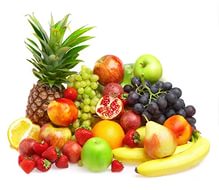 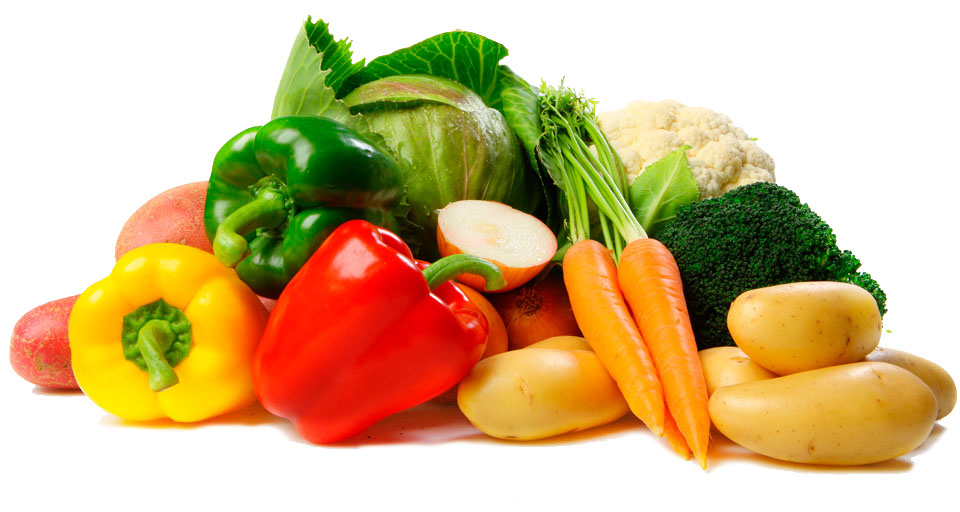 Вредно или полезно?
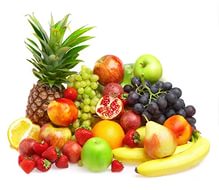 Вредно или полезно?
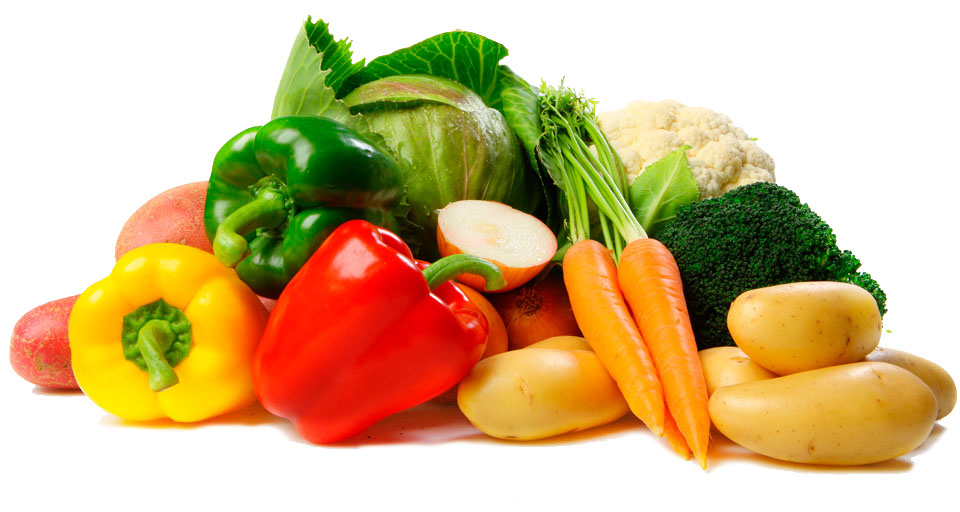 Вредно или полезно?
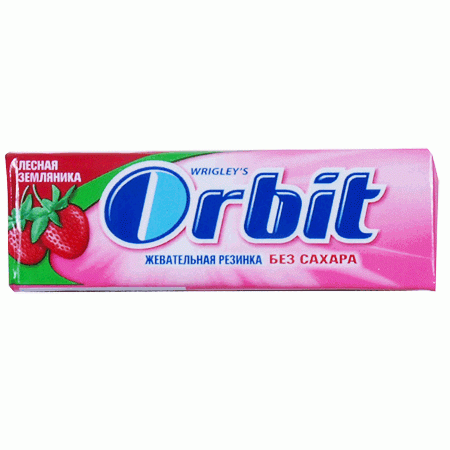 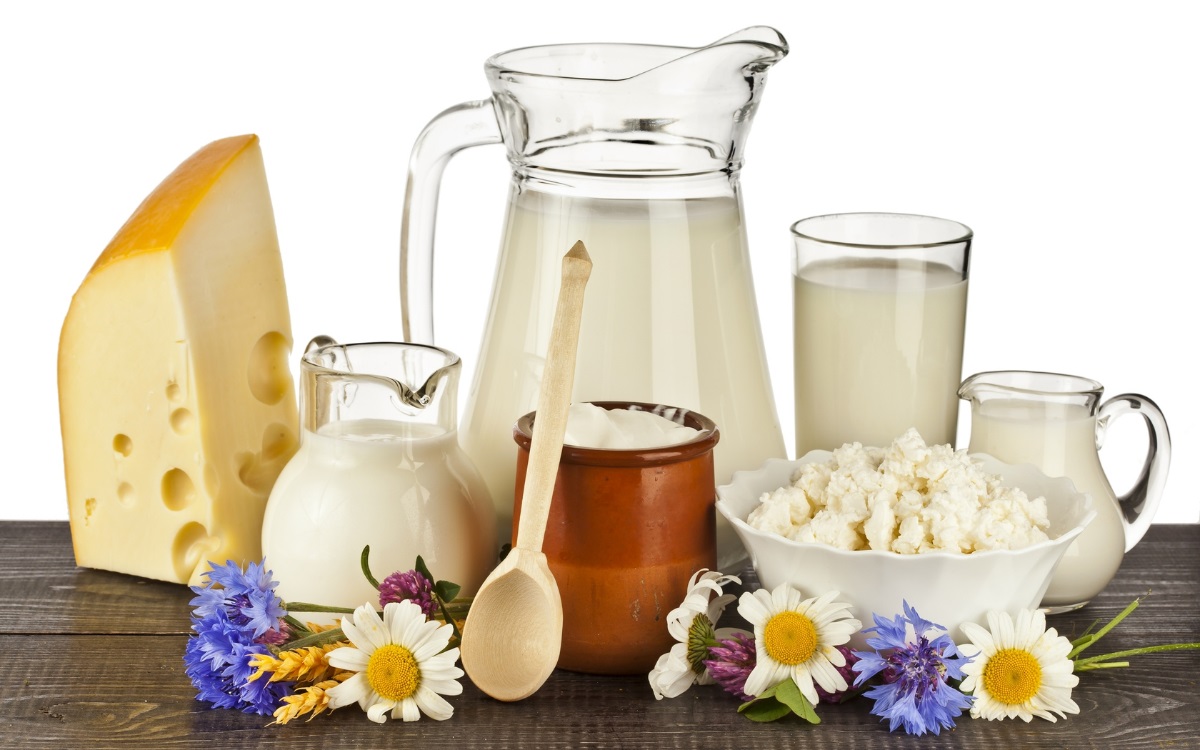 Спасибо за внимание